Are women ‘forced’ to work closer to home? 
Gender, Travel and Employment Accessibility in Buenos Aires.
Tatiana Peralta Quirós
Shomik Mehndiratta, Catalina Ochoa
Initial Analysis
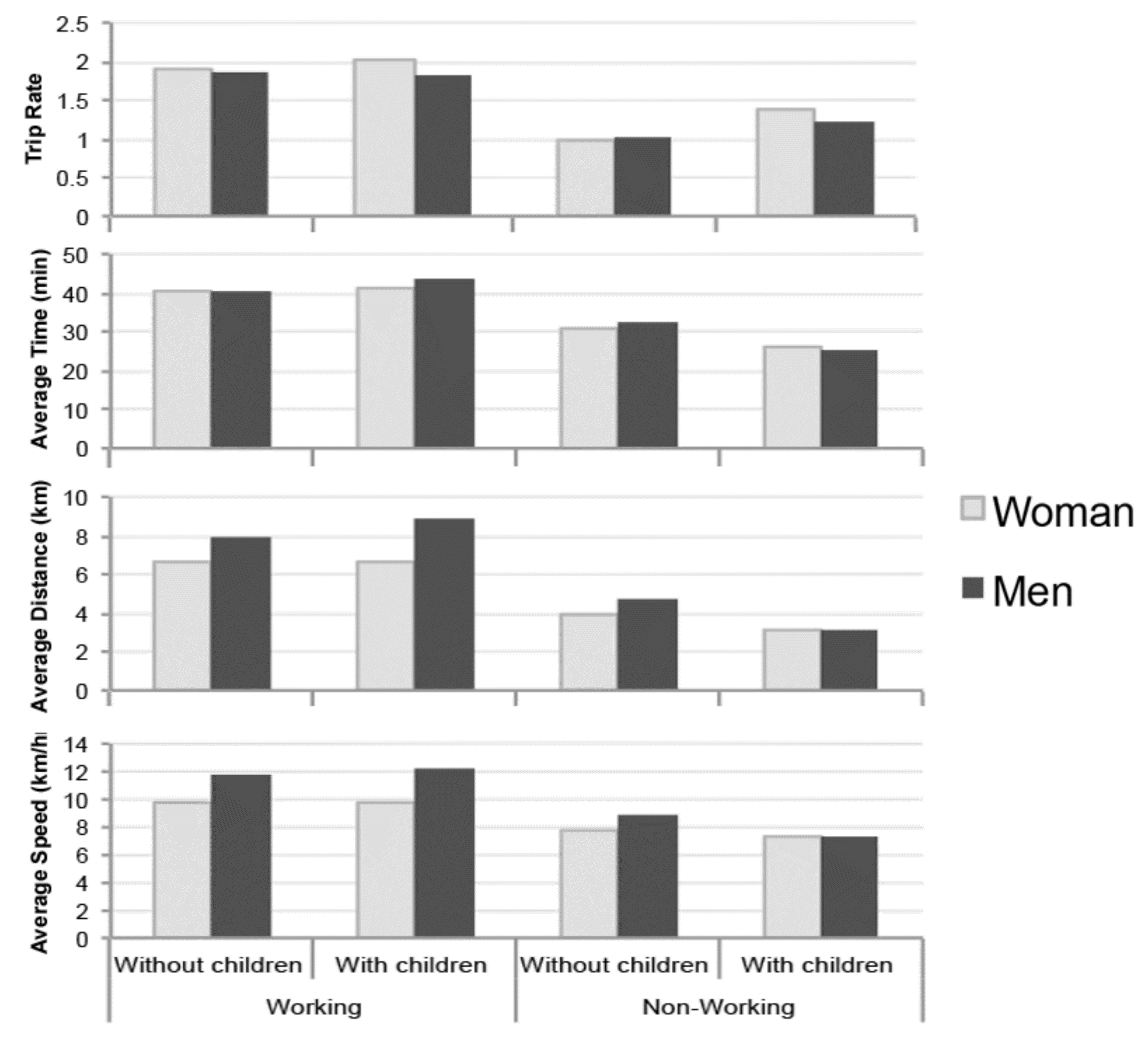 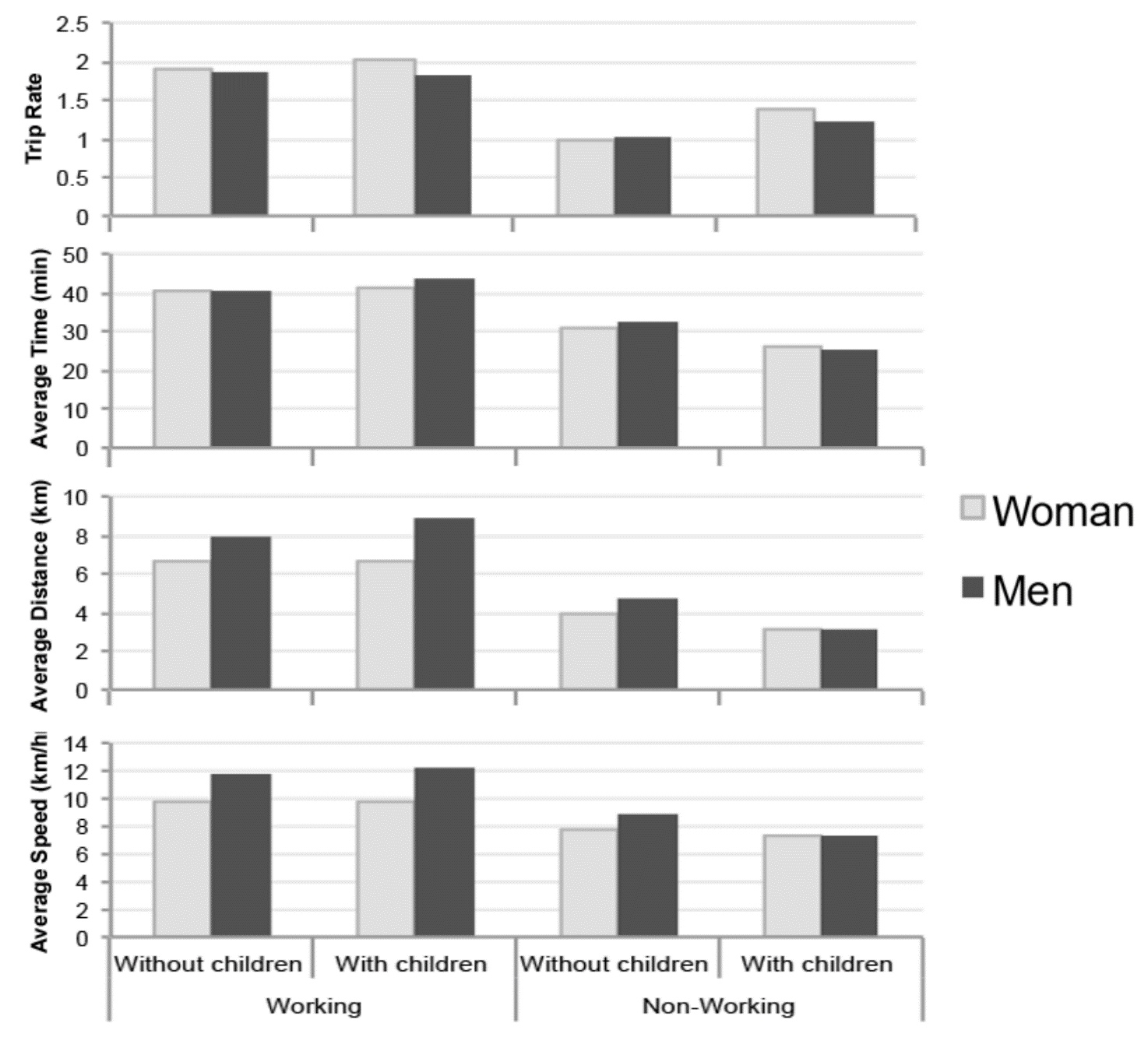 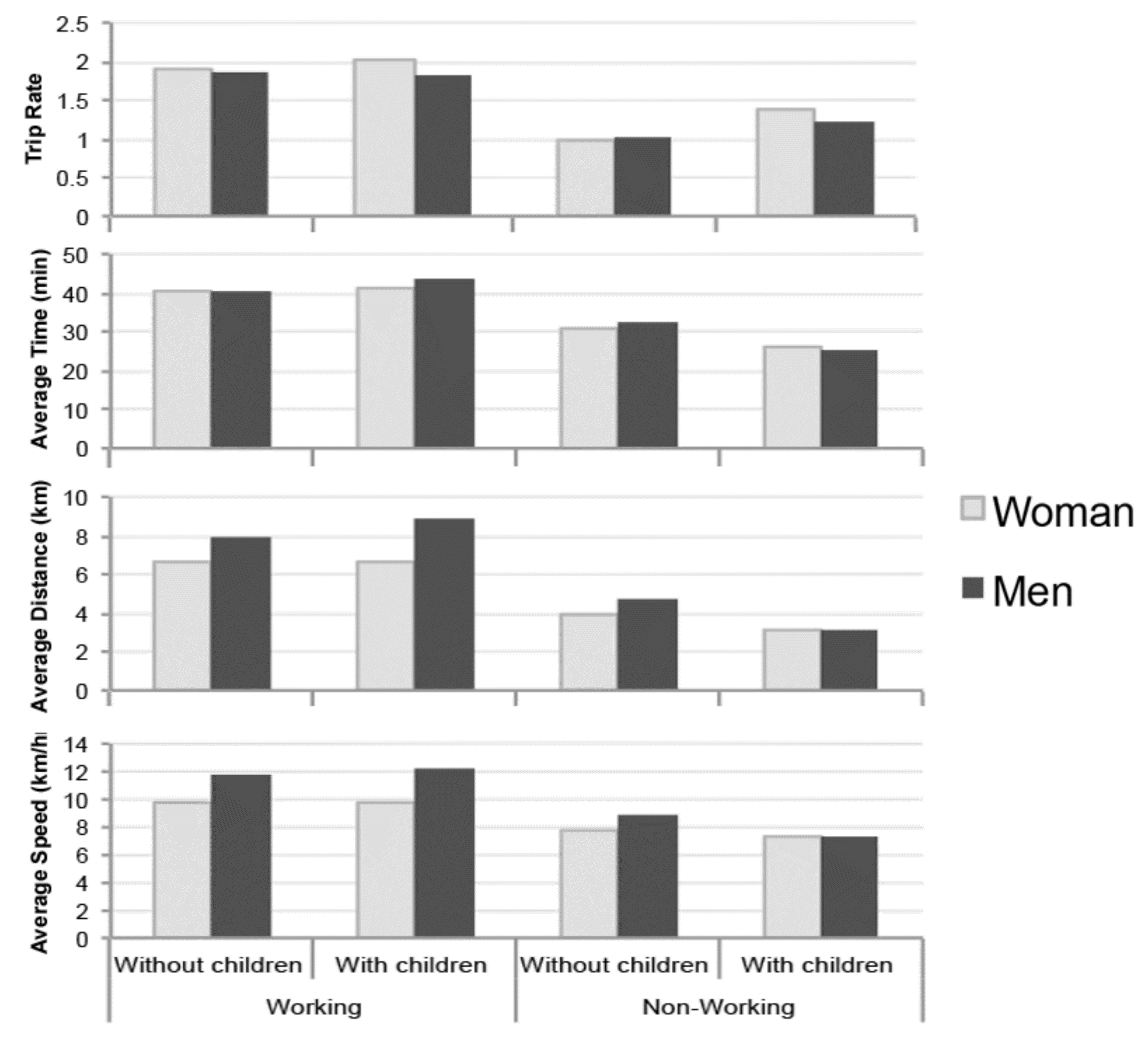 Modal Split
Women
Women
Men
Men
With Children
All
Time of Day
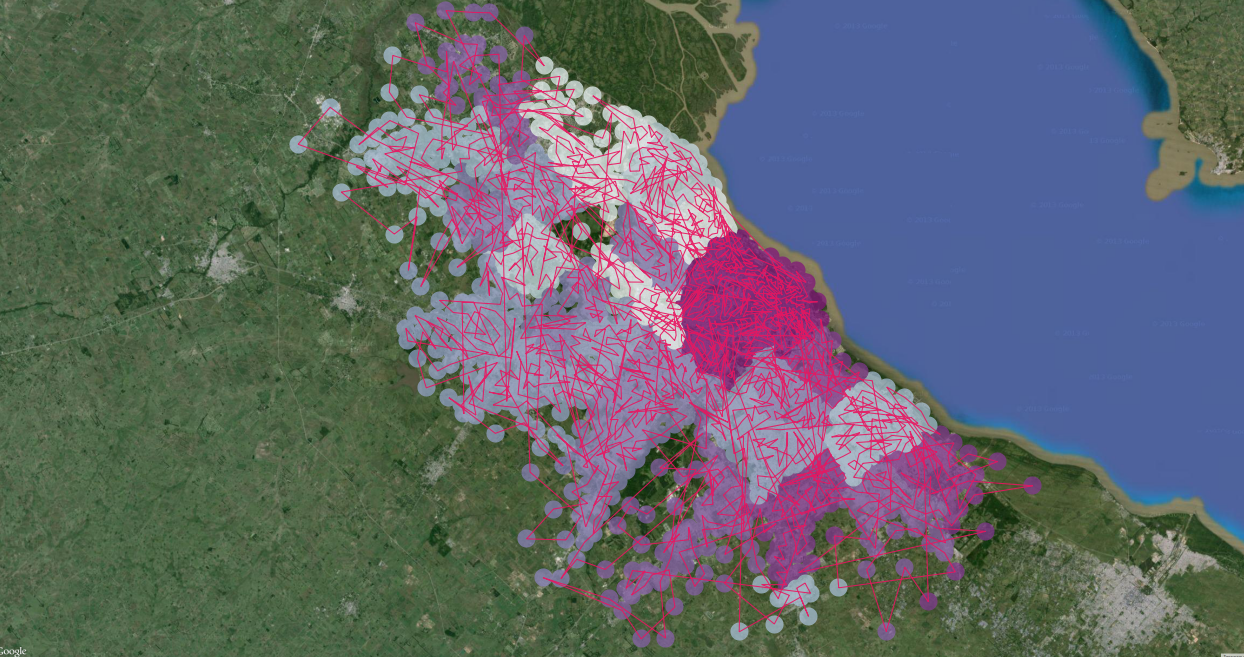 Geo-Reference OD
Including Spatial Component – Work Trips
Accessibility
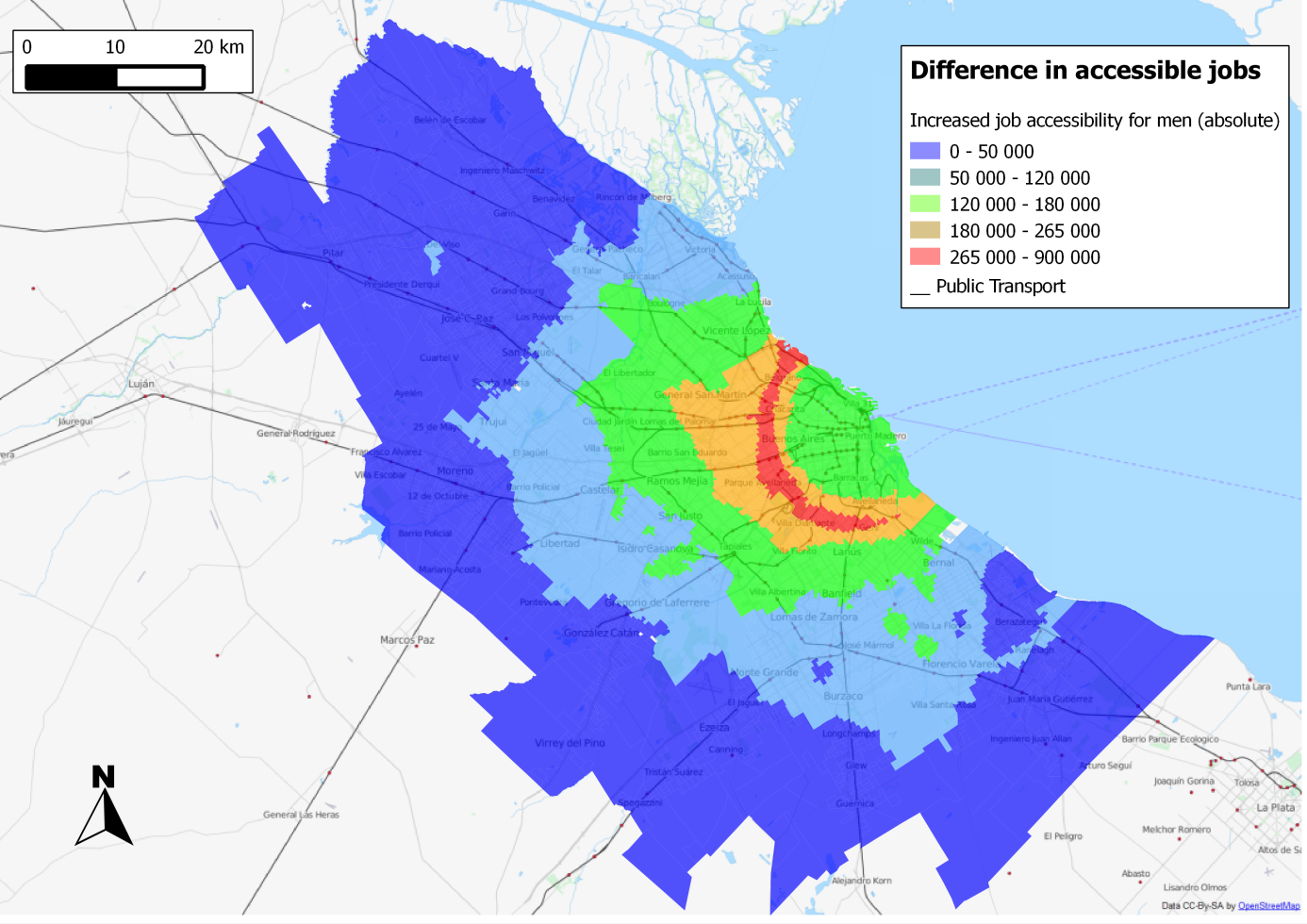 Accessibility
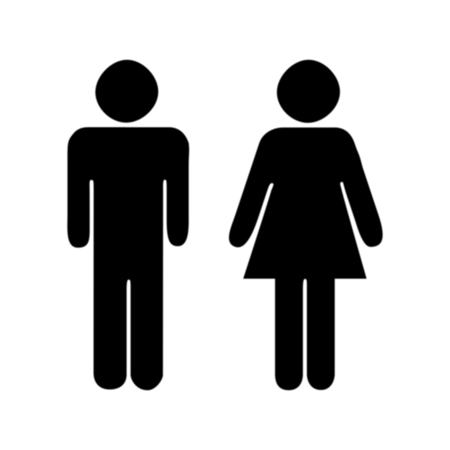 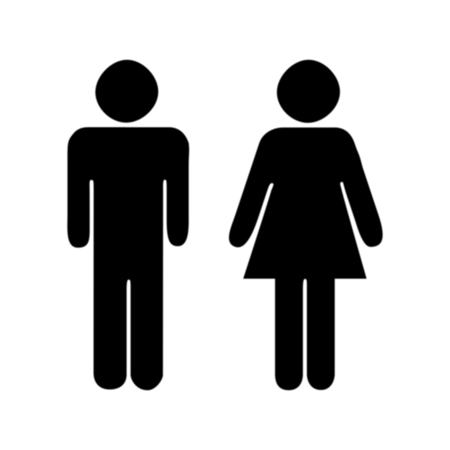 Accessibility
18%
10%
Sao Paulo
Moving Forward
Understand the reasons underlying the different travel behavior and if it really is a disadvantage or result of choice
Characterize the manner in which and the degree to which the complexity of women’s travel needs constrain their labor market choices.  A combination of qualitative, time-series and quantitative methods could help to both confirm and understand the causality underlying the findings of smaller commute-shed for women. 
Gender informed surveys.
Policy Implications
First, the degree to which mobility systems can be adapted more to diverse travel needs and the needs of women – in terms of providing higher quality of mobility off-peak/off-trunk routes
Addressing constraints posed by non-work travel needs
The role that cars may be playing in lowering gender-related constraints.  
Develop an evaluation framework that allows both for assessing the social and economic cost of gender-oriented mobility constraints